Perfect Pout Workshop
Motives® is a registered trademark of 
Market America, Inc. in the United States and Market Hong Kong.
Prep your pout for a lip look, while hydrating and nourishing. Taking the time to do these steps will result in longer wear and a more flawless application.
Exfoliate, Treat & Moisturize
Step 1: Exfoliate
Purpose of a Lip Exfoliate (lipscrub.com)
Removing dead surface from your lips brings out new fresh layers, making lips soft, smooth, and kissable. With a smooth surface, lip cosmetics will adhere longer on your lips. This makes lipsticks, lip liner, and lip gloss much more effective and long lasting.
Lip exfoliation also helps lips retain moisture longer; helping to prevent cracked lips.
Motives® Lip Pumice
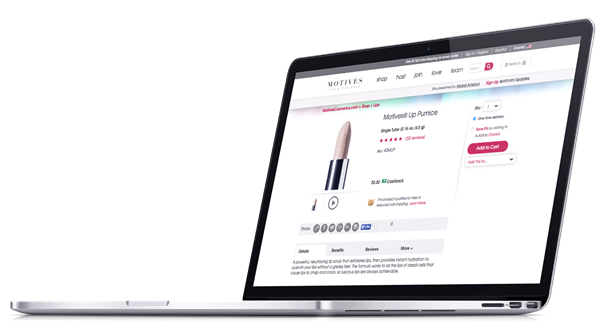 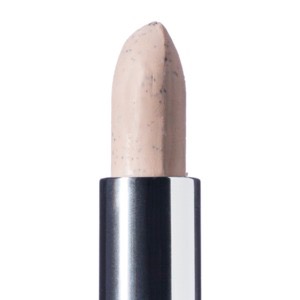 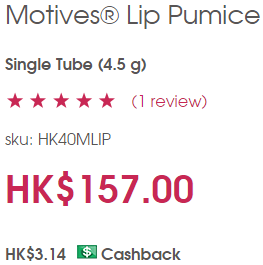 Benefits & Details
Benefits:
Helps achieve smooth, luscious lips
Allows for smoother application of your favorite Motives® lipstick or lip gloss
Acceptable for daily use
Details:
A powerful, resurfacing lip scrub that exfoliates lips, then provides instant hydration to quench your lips without a greasy feel. The formula works to rid the lips of dead cells that cause lips to chap and crack, so luscious lips are always achievable.
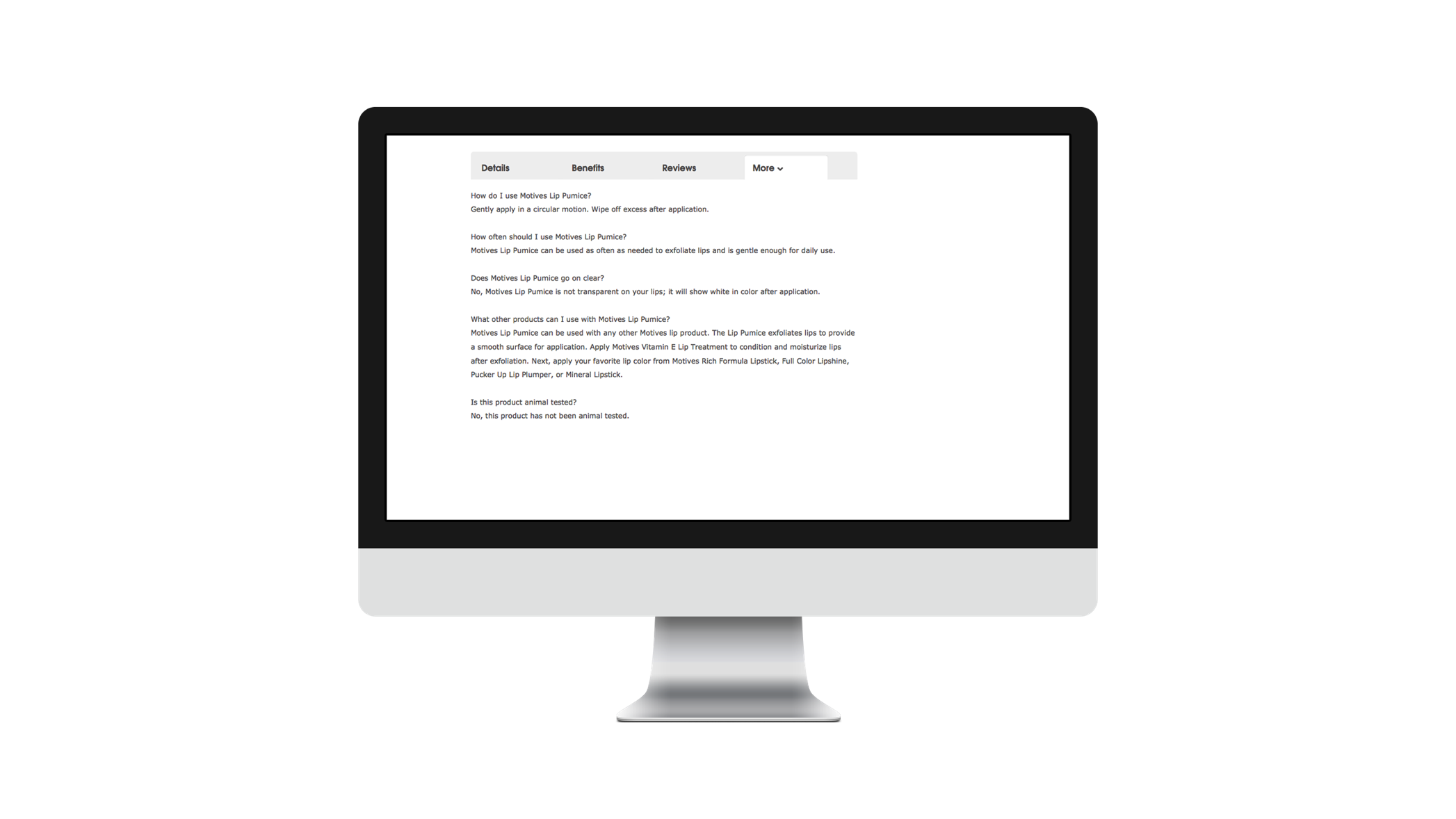 Motives® Lip Pumice
Frequently Asked Questions
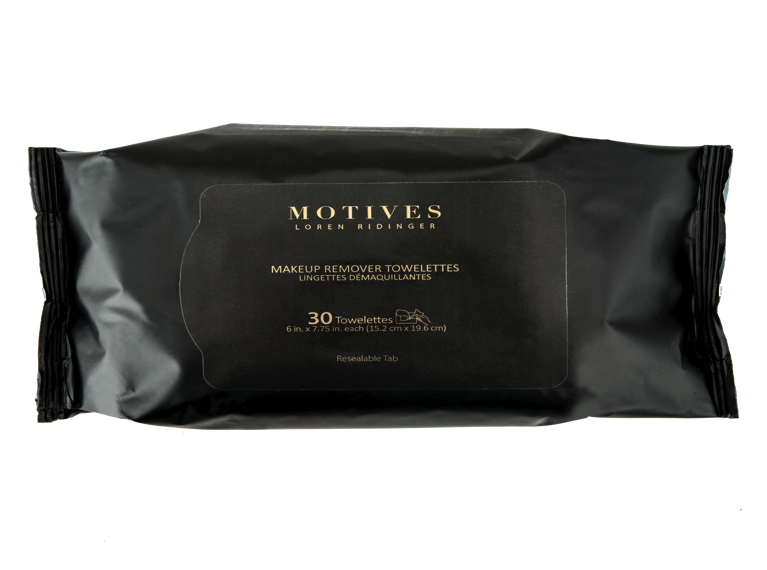 Motives® Makeup Remover Towelettes
HK01MEMT
HK$72.00 
HK$1.44 Cashback
Apply your Motives® Lip Pumice and 
remove with Motives Makeup Remover Towelettes
Action Item
Step 2: Treat
Purpose of a lip treatment
The purpose of a lip treatment is to heal and protect the lips. They contain a moisturizing ingredient that prevents water loss and also helps with the application of lipstick or lip gloss.
Motives® Vitamin E Lip Treatment
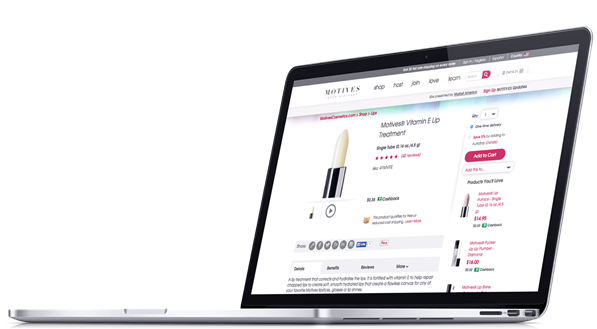 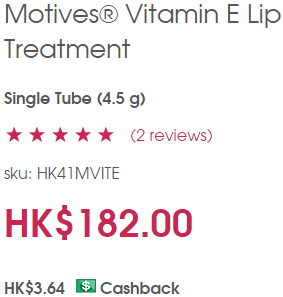 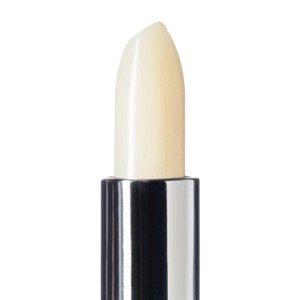 Benefits & Details
Benefits:
Supports healing and protects the lips and delicate skin under the eyes
Enriched with natural emollients
Perfect for use after Motives® Lip Pumice
Details:
A lip treatment that corrects and hydrates the lips. It is fortified with vitamin E to help repair chapped lips to create soft, smooth hydrated lips that create a flawless canvas for any of your favorite Motives® lipsticks, glosses or lip shines.
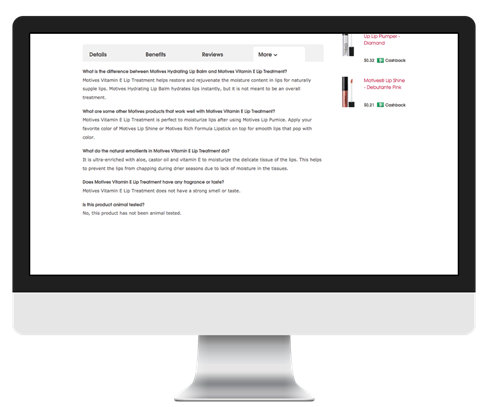 Motives® Vitamin E Lip Treatment
Frequently Asked Questions
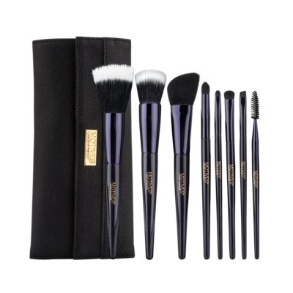 Motives® 8-Piece Deluxe Brush Set - Includes Powder Brush, Flat-Top Foundation Brush, Contour Brush, Eye Shadow Brush, Crease Brush, Angled Liner Brush, Lip Brush and Spoolie
HK46MBR
HK$585.00 
HK$11.70 Cashback
Apply your Motives® Vitamin E Lip Treatment with synthetic lip brush.
Action Item
Step 3: Moisturize
Purpose of a lip treatment
Enrich your lips without bogging them down with thick gel.
Seeps into your lips and locks in more moisture 
Prepare your lips for lip makeup application
Motives® Vitamin C Lip Treatment
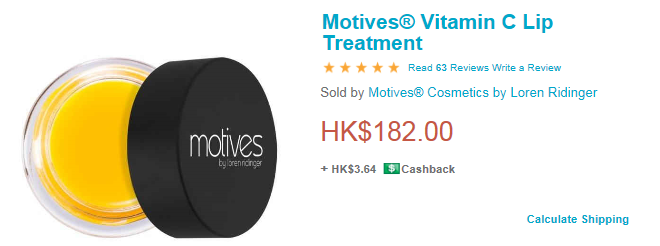 Benefits & Details
Benefits:
Helps lips resist chapping
Hydrates your lips
Gives you a smooth canvas for Motives® Lipstick
Details:
A high-shine treatment that enhances the natural color of the lips while offering essential nourishment. The smooth formula promotes suppleness and improves the definition of the lip area while preserving moisture. It can be worn alone, or under one of your favorite Motives® lip shines, lip glosses or lipsticks.
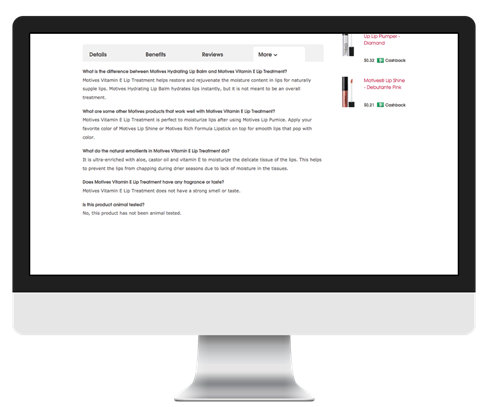 Motives® Vitamin C Lip Treatment
Frequently Asked Questions
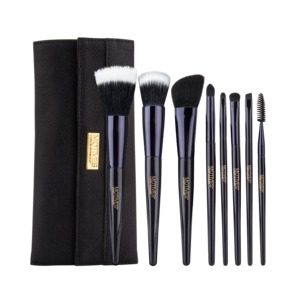 Motives® 8-Piece Deluxe Brush Set - Includes Powder Brush, Flat-Top Foundation Brush, Contour Brush, Eye Shadow Brush, Crease Brush, Angled Liner Brush, Lip Brush and Spoolie
HK46MBR
HK$585.00 
HK$11.70 Cashback
Apply your Motives® Vitamin C Lip Treatment with synthetic lip brush.
Action Item
Popular Picks
Moisture® Moisture Rich Lipsticks
Varies
HK$155.00      
HK$3.10 Cashback
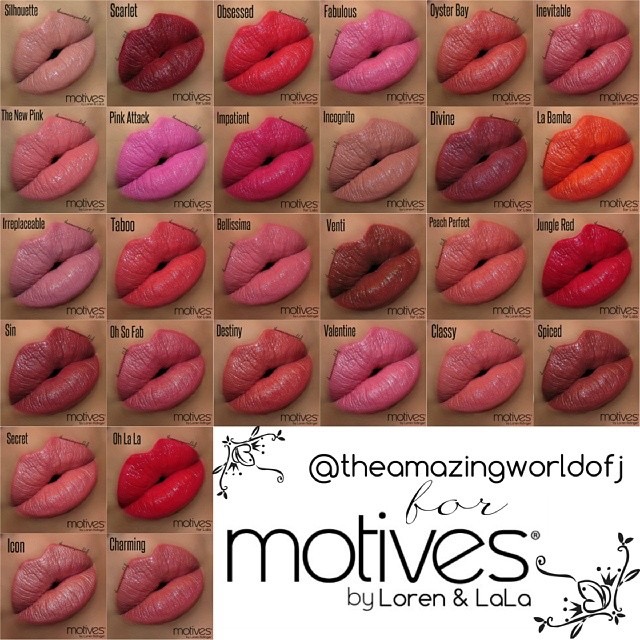 Provides creamy, long-lasting color in various finishes from matte to shimmer
Enriched with sunflower seed oil for instant moisture
Locks in moisture to condition for soft, supple lips
Paraben free
Motives® All Day Liquid Stick
Varies
HK$200.00      
HK$4.00 Cashback
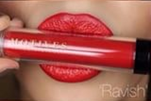 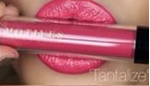 Full, long-lasting coverage for extended wear-ability
Creamy texture ensures perfect adherence to lips
Brilliant shine with high color impact
Paraben free
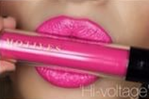 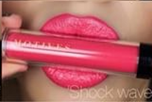 Motives® Mineral Lip Shine
Varies
HK$175.00      
HK$3.50 Cashback
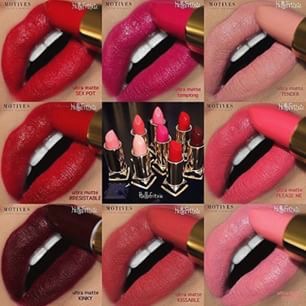 Mineral base provides intense hydration and conditioning
Provides ultra shine to lips throughout the day and night
Helps protect lips from dryness while providing a moisturized healthy lip line
Brush applicator provides increased color during application
Paraben free
Motives® Lip Candies
Varies
HK$147.00
HK$2.94 Cashback
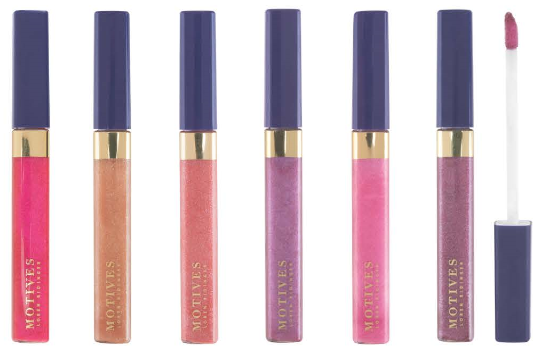 Brilliant shimmer with one application
Sheer wash of color that is buildable when layered
Flavored with refreshing spearmint
Motives® Maven Mattes
Varies
HK$175.00
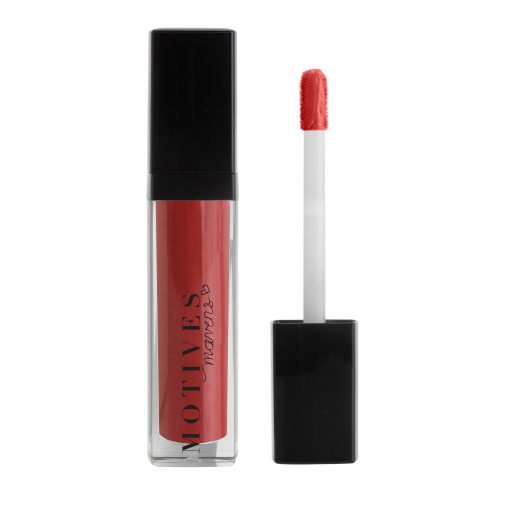 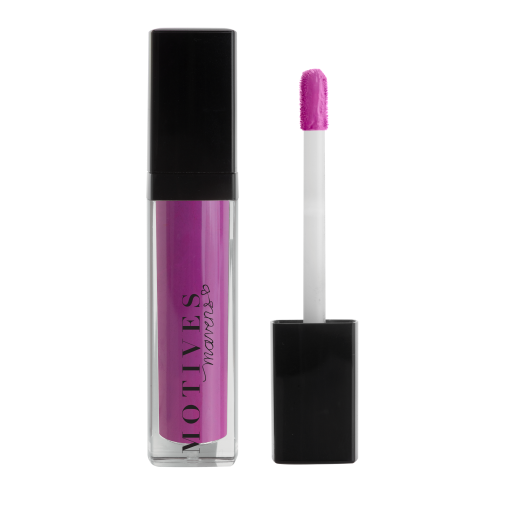 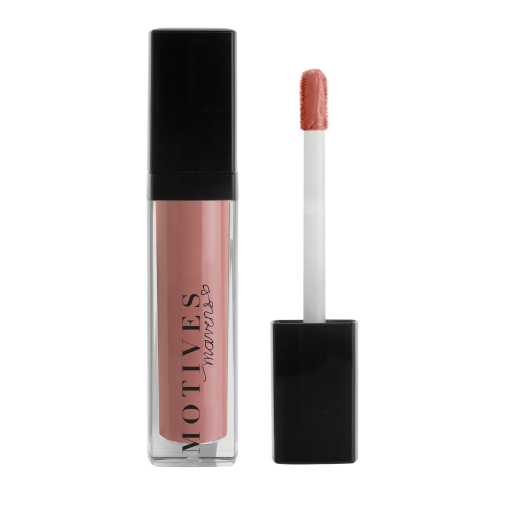 Full, long-lasting coverage in a matte finish
Minimal transfer and feathering upon application
Creamy texture leaves lips feeling soft and smooth
Quick dry time
Paraben-free
Ombre Lip
LET'S PLAY!
You Will Need
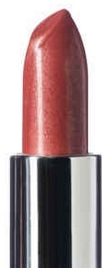 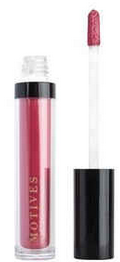 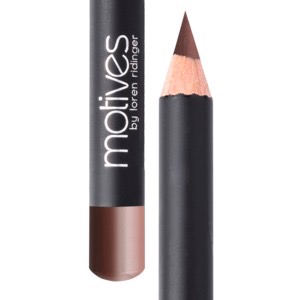 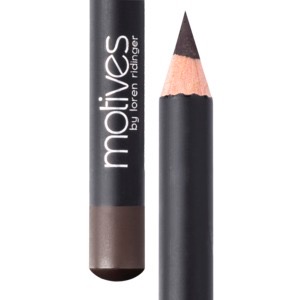 OR
Moisture Rich Lipstick
Lip
Crayon
All Day
Liquid Stick
Khol 
Eyeliner
Oyster BayHK107MRL
Dusty RoseHK44MLP
TantalizeHK103DLS
CoffeeHK40MEP
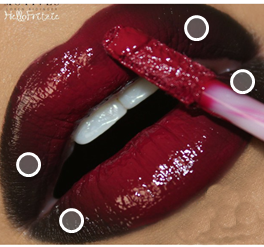 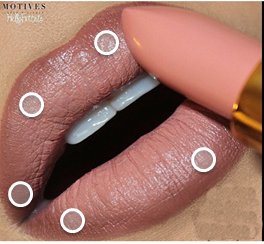 Step 1: 
Apply liner to designated “***”areas
Choose a Look & Practice!
Step 2: 
Fill in with lipstick
Action Item
Red Lip
LET'S PLAY!
You Will Need
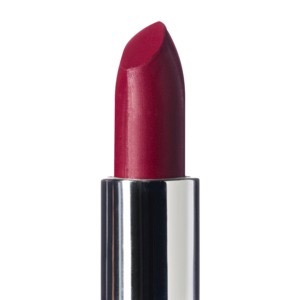 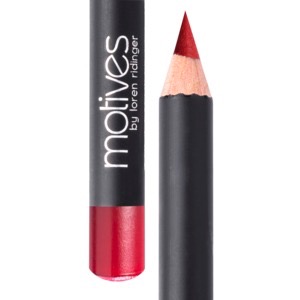 Lip
Crayon
Luminous Translucent Loose Powder
Rich
Formula Lipstick
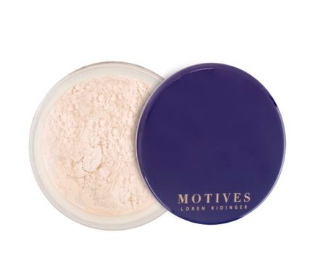 RubyHK203ML
Retro RedHK30MLP
LightHK344MLFP
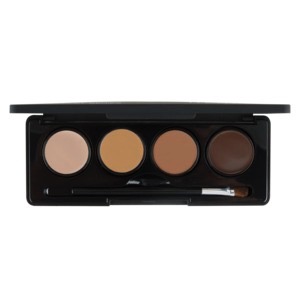 Mavens Sculpt SeriesIce - HK1SSI
Fire - HK2SSF
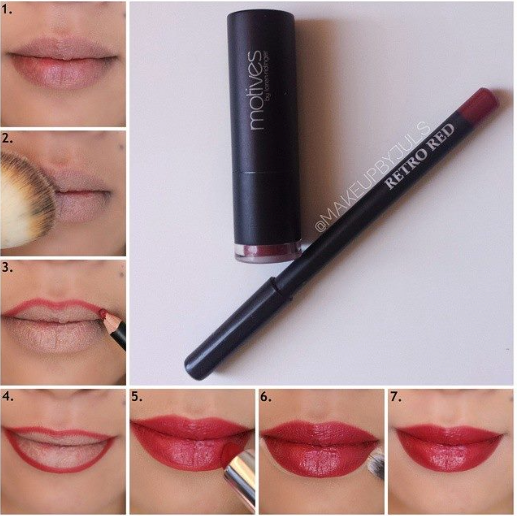 Step 1-2: 
Apply Luminous Translucent Loose Powder
Step 3-4: 
Outline lips with Retro Red
Step 5: 
Fill in lips with Ruby
Step 6: 
Clean up lip outline with Mavens Sculpt Series
Step 7: 
Finished!
Follow step by step pictorial
Action Item
Pink Glitter Lip
LET'S PLAY!
You Will Need
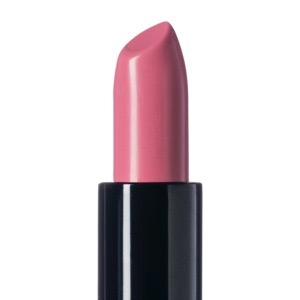 Mineral Lipstick
Petal PinkHK112ML
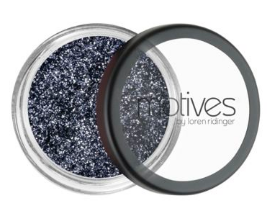 Glitter Pot
Aspire
HK100MEG
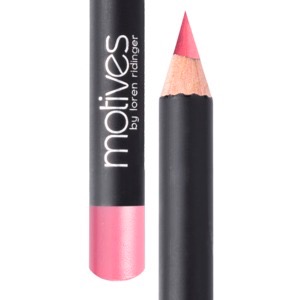 Lip Crayon
Pink LadyHK41MLP
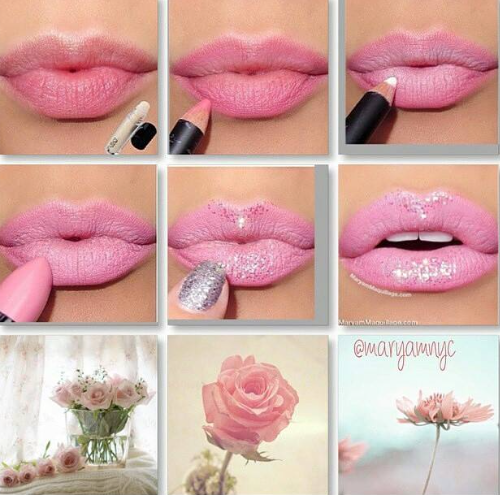 Step 1:
Line the lips with Motives® Lip Crayon in Pink Lady and fill them in half way.  Step 2:
Apply Motives® Kohl Liner in Angel to the center of the mouth to lighten, brighten and pop the lips.  
Step 3:
Dab, do not glide, Motives®  Lipstick in Petal Pink.
 Press the lips together, then blot excess.  
Step4: 
Add a touch of Motives® Glitter Pot in Diamond to the center of the bottom lip and the top of the Cupid’s bow.
Follow step by step pictorial
Action Item
Fuller Lip
Last Trick
You Will Need
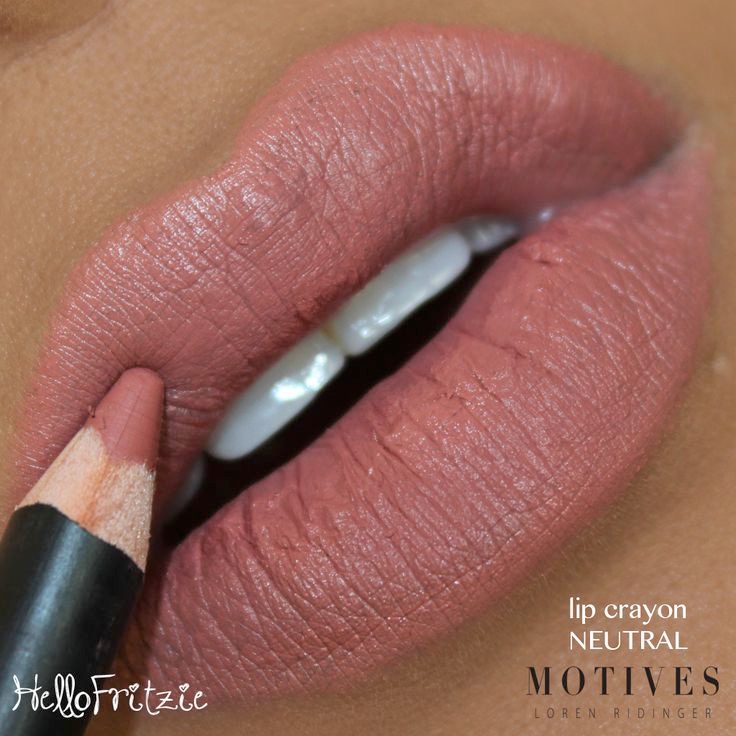 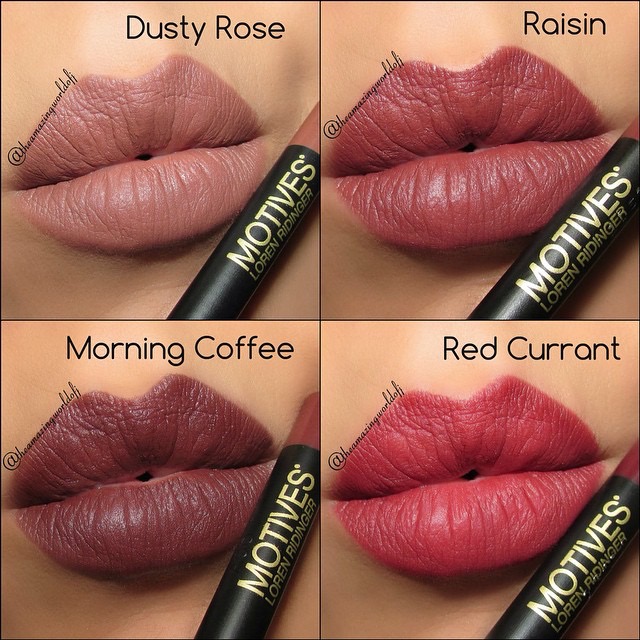 Complimentary
Motives® Lipstick
Complimentary
Motives® Lip Crayon
Of Your Choice
Of Your Choice
Dusty Rose (HK44MLP), Morning Coffee (HK42MLP), Red Currant (HK43MLP)Raisin (HK45MLP)
Neutral (HK31MLP)
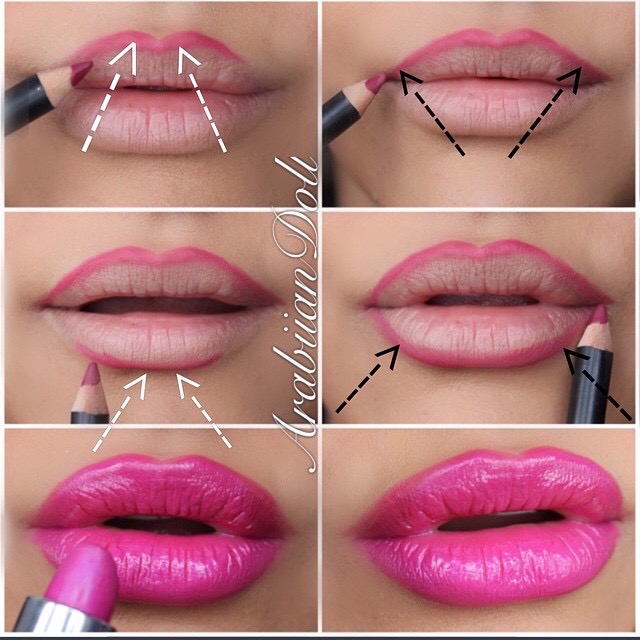 Step 1-2: 
Follow arrows outlining just above natural line of top lip
Step 3-4: 
Outline follow arrows outlining just below natural line of bottom lip 
Step 5: 
Fill in with desired Motives® Lipstick
Step 6: 
Finished!
Follow step by step pictorial
Action Item
Leveraging the time and talent of others is essential in branding yourself as an artist and an entrepreneur! 
Here are some quick examples of what you have access to. This will not only help you to learn new techniques with product, but also makes promoting our brand both professional and efficient!
Social Media Marketing
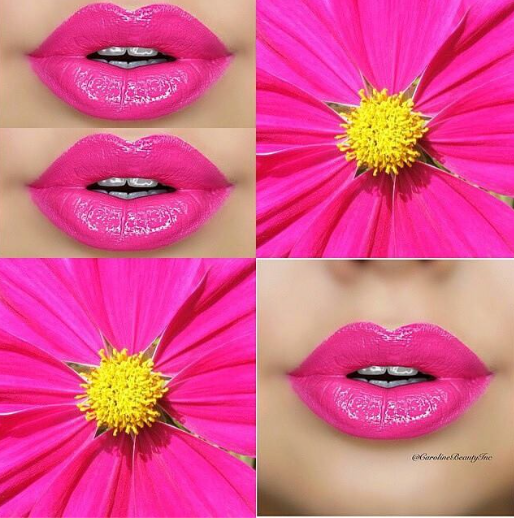 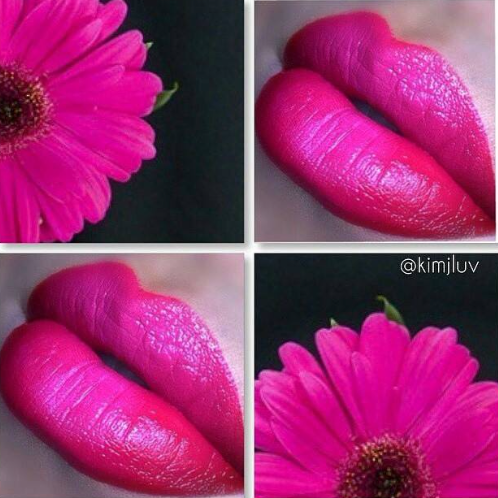 Hi-Voltage All 
Day Liquid Stick
VibrantHK101DLS
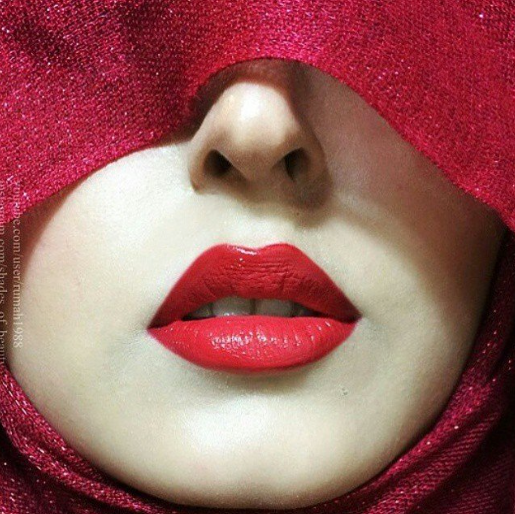 Naughty Mineral Lipstick
Naughty & Mysterious
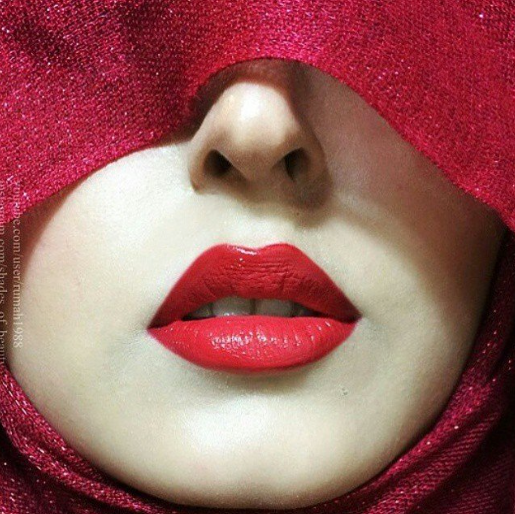 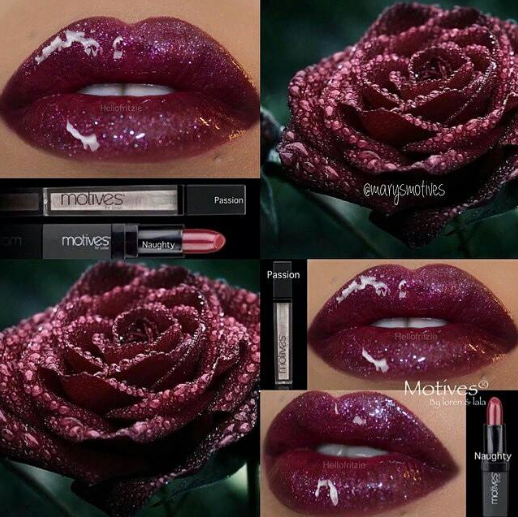 Passion & Naughty
Sultry & Seductive
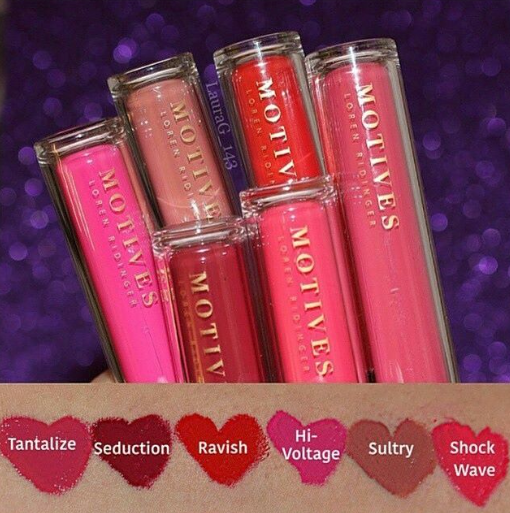 Tantalize (HK103DLS), Ravish (HK104DLS)
Hi-Voltage (HK101DLS), & Shock Wave (HK100DLS)
All Day Liquid Sticks
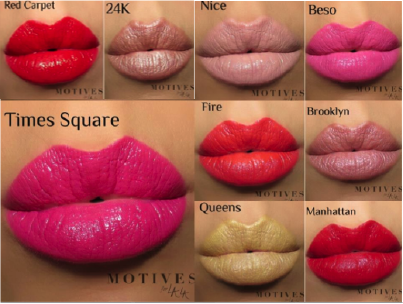 Red Carpet, 24K (HK103MLML), 
Nice (HK102MLML), Beso (HK106MLML), Time Square (HK105MLML), Fire (HK101MLML), 
Brooklyn, Queens & Manhattan
Get the Look with La La